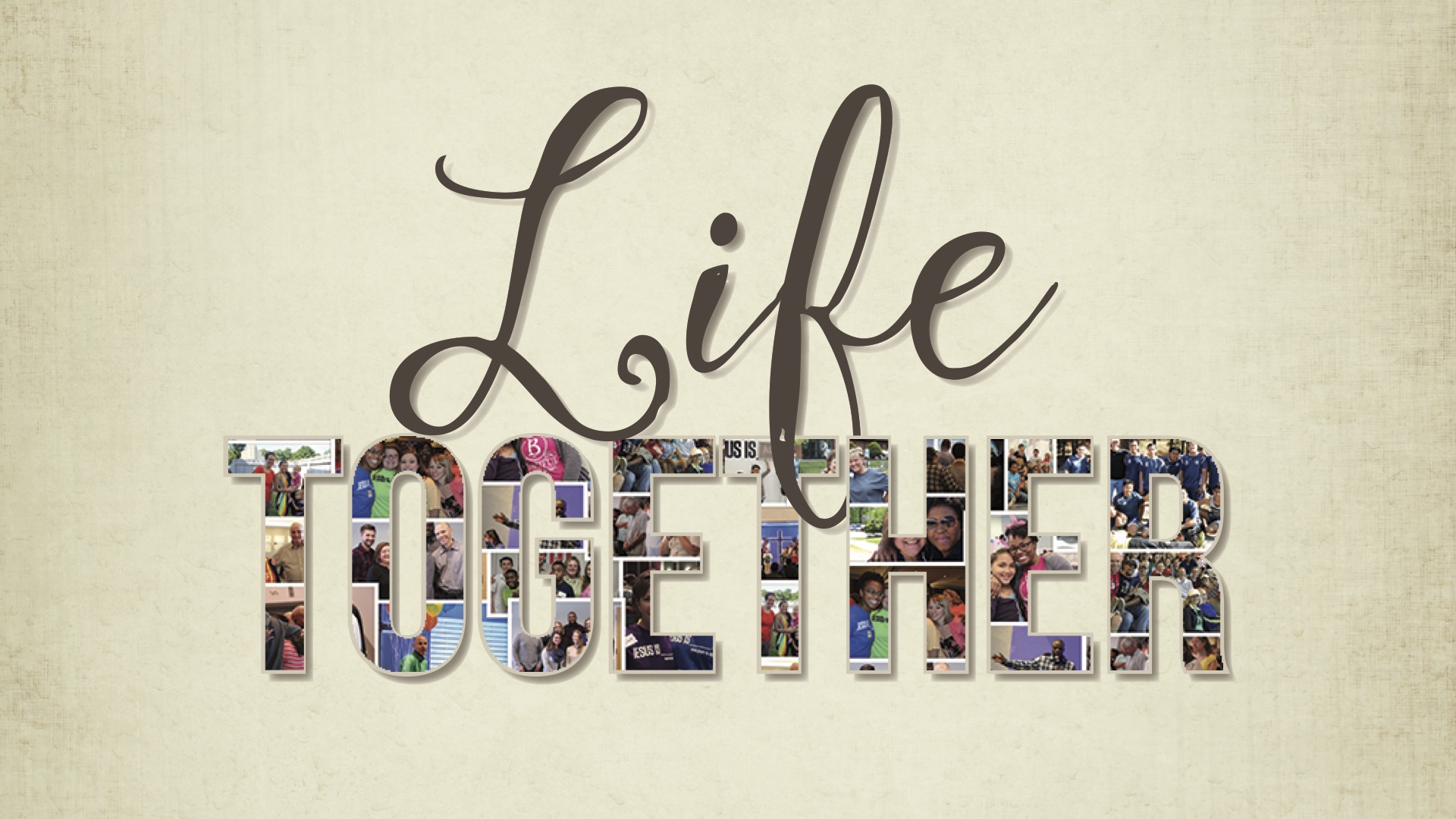 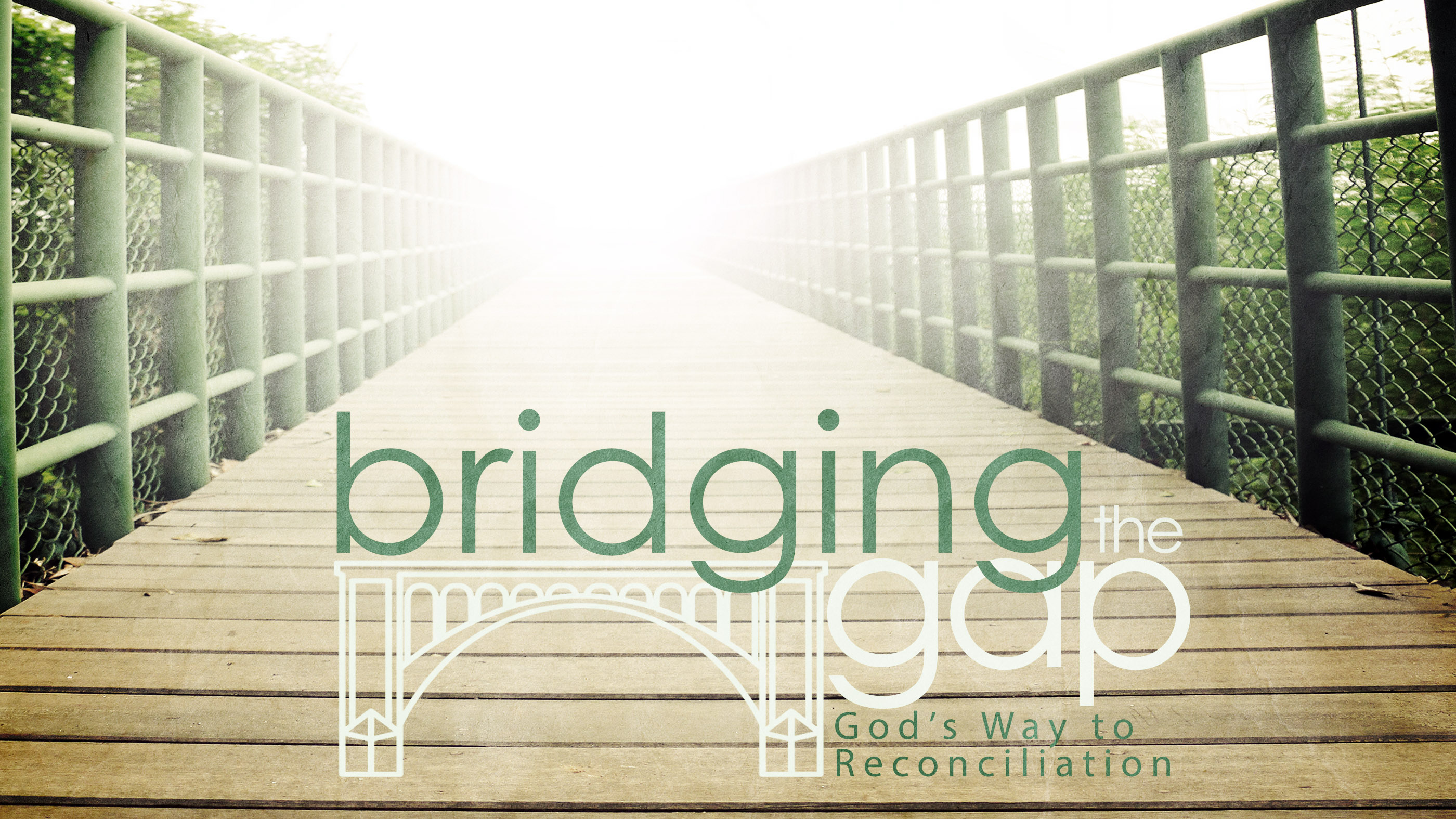 We have all been on the offending side of a broken relationship.
We have all been on the offending side of a broken relationship.


We all have an “ought” inside of us. We know we ought to
do something to make it right.
DISMISS THE MYTHS
I am fully responsible to make reconciliation happen.
DISMISS THE MYTHS
I am fully responsible to make reconciliation happen. 

Both parties have to be willing to work on this for me to receive God’s healing in the reconciliation process.
MATTHEW 5:23-24
Therefore, if you are offering your gift at the altar and there remember that your brother or sister has something against you, leave your gift there in front of the altar. First go and be reconciled to them; then come and offer your gift.
EXODUS 22:5-9
If a man causes a field or vineyard to be grazed over, or lets his beast loose and it feeds in another man’s field, he shall make restitution…
EXODUS 22:5-9
If fire breaks out and catches in thorns so that the stacked grain or the standing grain or the field is consumed… If a man gives to his neighbor money or goods to keep safe, and it is stolen from the man’s house… For every breach of trust…
LEVITICUS 6:1-5
If anyone sins and is unfaithful to the LORD by deceiving his neighbor… or if he cheats him, or if he finds lost property and lies about it, or if he swears falsely, or if he commits any such sin that people may do—
LEVITICUS 6:1-5
He must make restitution in full, add a fifth of the value to it and give it all to the owner on the day he presents his guilt offering.
NUMBERS 5:6-7
When a man or woman commits any of the sins that people commit by breaking faith with the LORD, and that person realizes his guilt, he shall confess his sin that he has committed. And he shall make full restitution for his wrong, adding a fifth to it and giving it to him to whom he did the wrong.
ONE THING TO KNOW
The Principle of Restitution
is rebuilding the trust 
that I’ve broken.
I CAN’T REBUILD TRUST IF:
1. I don’t realize what it cost.
I CAN’T REBUILD TRUST IF:
I don’t realize what it cost.

I don’t take confess my wrong.
THE PRINCIPLE OF RESTITUTION
The application of a relational principle is as unique as the relationship.
ONE THING TO DO
Ask the offended, 

“How can I rebuild trust with you?”
God’s plan of reconciliation 
intends to heal so much more 
than your broken relationship.
2 CORINTHIANS 5:18
God, through Christ, 
reconciled us to himself.